PowerPoint # 9
ADVERTISING AND MARKETING








Chapter 4, Barrett, et. al.
Proliferation of Advertising
Unusual places where you have seen ads?
Social Media-
Naming Rights-Chik-fil-a bowl,  Naming Rights Deals
Superbowl Ads-a 30s spot cost $4 million in 2014 
$133,000 a second 
111.3 million viewer
However, increases in brand exposure and brand consideration took
 place for 40 percent of the companies advertising during this football frenzy.
Russian Rocket carrying a Pizza Hut logo 
Scope: $190 billion in 2016
$$$ spent on digital ads in 2015-$58 billion
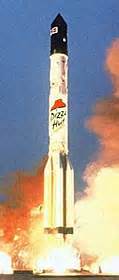 Objectives of Advertising
________ a need or perception of a product/service
Create or ___________problems or offenses (e.g. B.O., halatosis)
Cater to ego/self-centeredness- “have it YOUR way”, stand above the crowd, You deserve a break today”
Any others?
Types of Advertising
__________ advertising provides useful information about the product.

_________or deceptive advertising intentionally deceives or confuses consumers.

_______ uses exaggeration, hyperbole, or imagery to market products.
Ways that Ads Mislead or Deceive
Claims for which there is no documented evidence.
 ___________ – anecdotes from users or people who are paid to say they are users.
 ___________– creating the impression that the products or services are those that are furnished by a competitor.
 Misrepresentation – when an advertiser makes false or misleading claims about its products.
Ways that Ads Mislead or Deceive
_________ disparagement – when an advertiser intentionally makes false or misleading negative remarks about a competitor’s goods or services.(Comcast and Dish Network)
 _____-and-switch – when goods and services are offered at a low price but the salesperson attempts to lead the consumer into purchasing a more expensive product or service.
Advertising Techniques and Tricks
Word-of-mouth marketing
 Testimonials and endorsements- must not be deceptive, must be a  bona fide user of the product (commonly violated).  “Results may vary” covers them. 
 Weasel words- lose up to 30 lbs per month, so zero would qualify.
      “part of a healthy breakfast”- Would it be healthier w/o it?   Which        
       part?
 Attention grabbers- “All Natural”, “Money Back Guarantee”
 Appeal to ____ ____  ___and fears-loneliness, fear, failure, aging, etc.
 Visual imagery- associate an attractive image with the product
 Statistics- “ Average”, 2/3,  etc.
 Comedy- we tend to remember funny things, 
e.g. Bud frogs, Eat More Chicken”
 Sex – attracted to sexual images                
P & G assembled 250,000 teenagers to promote the product to friends and relatives.
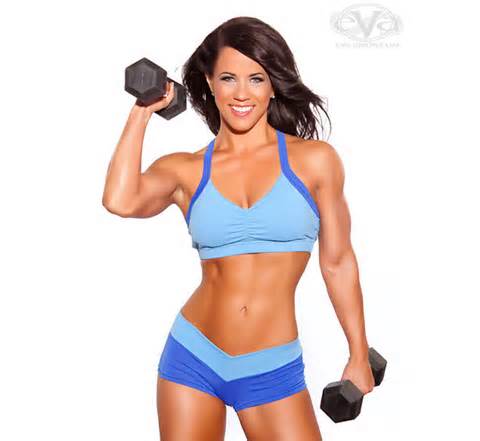 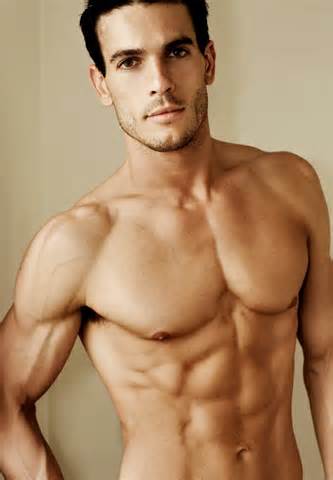 Advertising Techniques and Tricks
________ placement- movies, video clips, background of interviews, music videos, (drinks, cars, junior mints, etc. 
Paid comments on blogs, facebook, etc
Sony Ericson- _________campaign with mobile/phone and camera in Tourist Spots
Examples of Testimonials
Celebrities and athletes serving as spokespersons and/or claiming that they use the product, e.g. Michael Jordan in underwear commercials

Everyday people claiming to have used the product with remarkable results, e.g. weight loss products.

Physicians or those claiming to be physicians who testify to the product’s value.
Examples of Attention Grabbers
Actors in medical clothing stating that a product is “hospital tested”
An attractive person(s) at the beginning of a television advertisement
The smell of food cooking to attract customers
Loud music or other noise to attract attention
Depiction of unusual settings or activities
Advertising Prescription Drugs
Direct-to-consumer advertising –
advertising aimed directly at ________ rather than physicians and pharmacists
 Effective
 Mostly informative; some contain puffery
 Can target specific groups, most often seniors
 Regulated by the _______________________
Benefits of DTC Advertising
Favorable claims about DTC prescription drug advertising:
May increase awareness of possible treatments
Patients with undertreated conditions may receive treatment they may not have otherwise received
May increase doctor-patient interaction- MDs claim ads ________ questions/interactions with patients.
Risks of DTC Advertising
Negative aspects of DTC prescription drug advertising:
 May not convey information about risks very well.
 May be ______ to the doctor-patient relationship.
 Physicians may be ______ to prescribe a widely advertised drug.
 Patients may insist on ______ brand drugs when generics would be just as effective.
Do they create fear? 
     Shy or Social Anxiety Disorder?
     Erectile Dysfunction Drugs now being prescribed for            
     men in 20ss, 30s, 40s, and porn stars.  Really? 
Big Pharma – spent $800 million in federal lobbying and campaign donations over 7 year period.
Advertising Nonprescription/OTC Drugs
Advertised directly to consumers
 Often use testimonials, puffery, and imagery
 Sometimes use statistics in ways that are designed to promote the product
 Ads often fail to identify the ______ ingredients
Targeting Special Groups
Groups may be targeted by:
Age
Gender-females diet, exercise, beauty
Ethnicity
Location
Interests and attitudes
Targeted marketing allows companies to _____ ads to people who are likely to buy their products.
This saves advertising dollars.
Marketing to Children
Companies use research to identify characteristics of ads that appeal to children.
 Marketers use research to exploit the suggestibility of children.
 Children younger than age __ may not be able to distinguish between television program content and commercials.
 Advertisements sometimes encourage children to pester their parents to buy certain products, undermining parental authority.
Marketing to Childrento Children
“Spokes-characters” are used to appeal to children.
 Television advertising toward children is often for  
      unhealthy foods.
 Marketers attempt to build brand awareness and      
      loyalty in youth.
 Toys and characters from movies are used to market to children.
 Advertising takes place in _______.
                 Due to lack of public funds schools using more sponsorships.
Regulation of advertising toward children is voluntary.

Can children buy items?
Infomercials
Infomercials are broadcast ads that fill an entire program slot.
 Many often resemble regular talk shows.
 Infomercials may use testimonials, questionable statistics, and spokespersons who claim to be experts in the field.
 Regulation of infomercials is mostly voluntary.
DECEPTIVE ADVERTISING
https://soldin60secs.wordpress.com/2012/05/25/top-10-famous-deceptive-ads/

http://www.businessinsider.com/false-advertising-scandals-2011-9#taco-bells-seasoned-beef-2
Marketing on the World Wide Web
Internet sites, including those that sell products, store consumers’ personal information, putting consumers at risk.
 Bogus products may be marketed on the World Wide Web.
Protect Yourself:
Ghostery
Duck-Duck-Go
Never use debit card
Passwords
Reviews, Angie’s List, etc.
Protecting Yourself while Web Shopping
Common sense practices can provide some protections. Examples include:
Never enter personal or credit card information unless the address line begins with https:// and a symbol of a lock is displayed.
Know the exchange/return/cancellation policies.
Purchase with a credit card.
Keep all of your records.
Notify authorities if you believe you have been cheated.